Magnetické vlastnosti vybraných rýchlochladených kompozitných materiálov s amorfnou a nanokryštalickou štruktúrou
Branislav Kunca
Školiteľ: Ivan Škorvánek




LNAM, ÚEF SAV						    Doktorandský seminár, 27.06.2018
Obsah
Magneticky tvrdé zliatiny na báze Mn (MnBi, MnAl)

Rýchle žíhanie (Rapid Annealing) - Fe80Nb3Cu1Si6B10

Sumár ak. roka 2017/2018
Magneticky tvrdá zliatinaMnAl
Motivácia 
permanentné magnety bez obsahu kovov vzácnych zemín

Príprava vzoriek (FÚ SAV)
vysokočisté elementy (>99.95%)
indukčné tavenie v Ar atmosfére 
následné rýchle ochladenie taveniny 
   na vzduchu (Mn55Al45)

Požadovaná štruktúra:
tetragonálna τ-MnAl
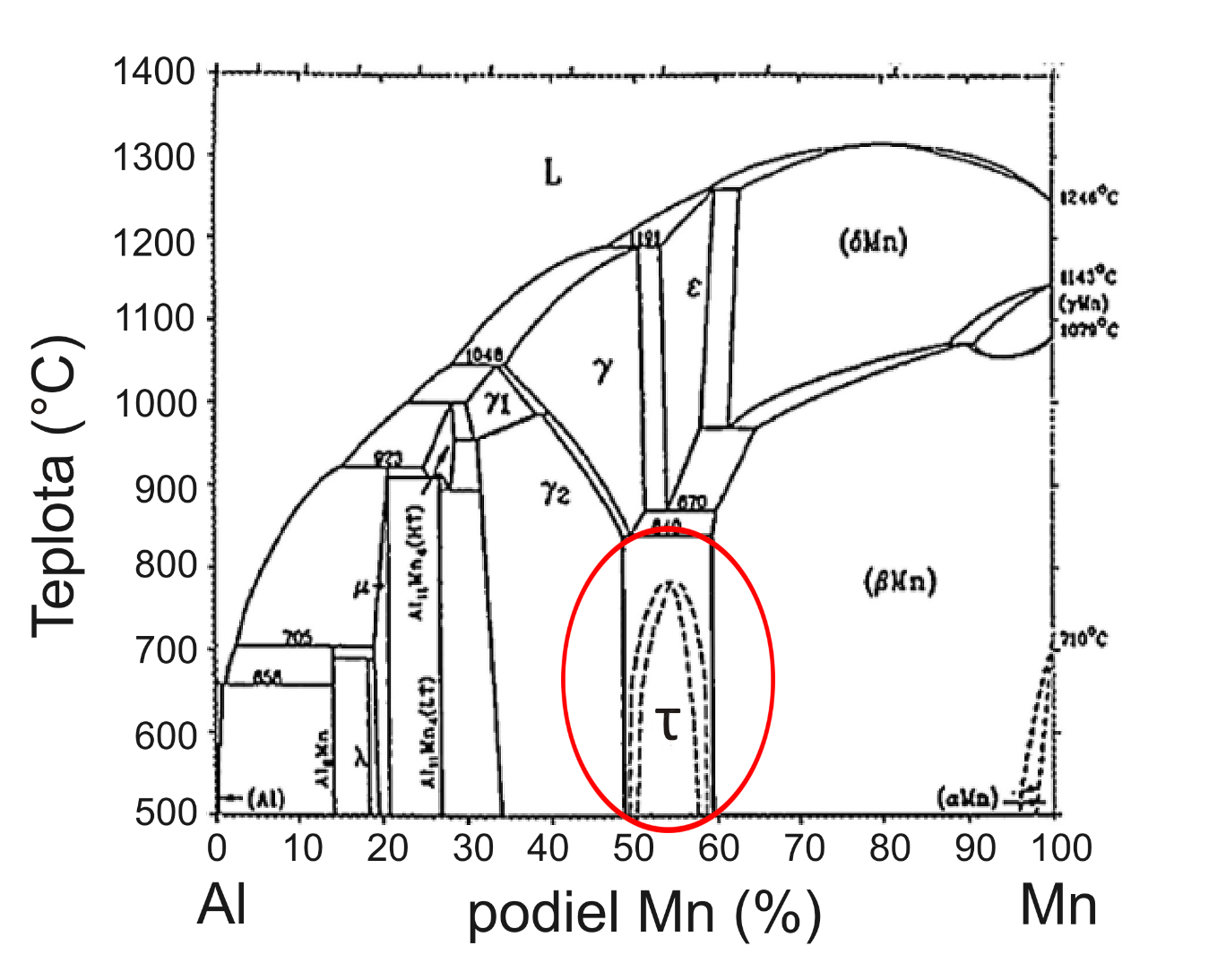 Magneticky tvrdá zliatinaMnBi
Motivácia 
permanentné magnety bez obsahu kovov vzácnych zemín

Príprava vzoriek (FÚ SAV)
vysokočisté elementy (>99.95%)
indukčné tavenie v Ar atmosfére 
následné rýchle ochladenie taveniny 
   v ochrannej Ar atmosfére (Mn45Bi55). 

Požadovaná štruktúra:
LTP hexagonálna α-MnBi
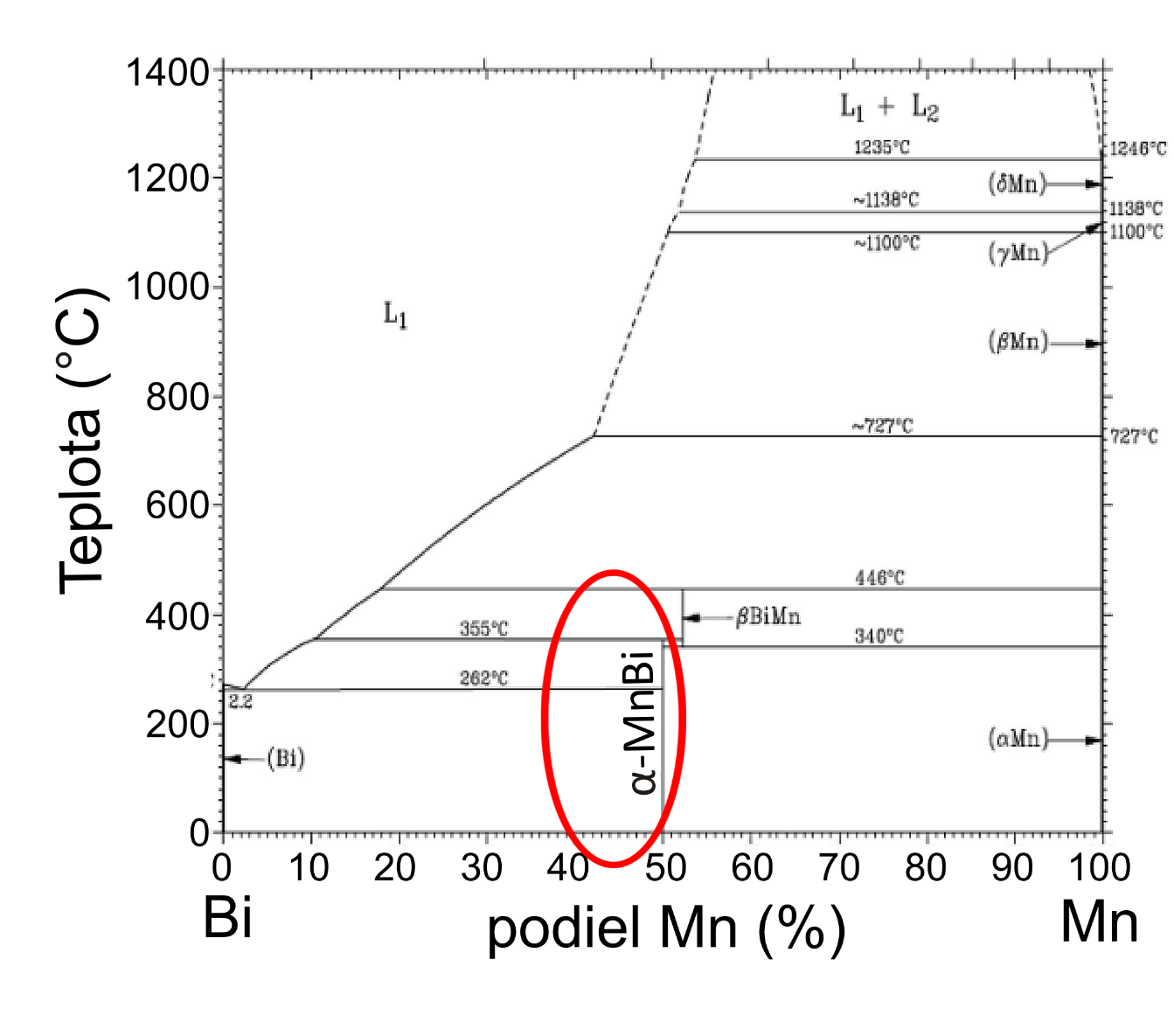 Magneticky tvrdá zliatinaMnAl
Štruktúrna analýza (DSC)
ε-MnAl (as-q) → τ-MnAl
12h@673K: ε-MnAl, v malých 
      množstvách zárodky τ-MnAl.
12h@713K: transformácia na τ-MnAl
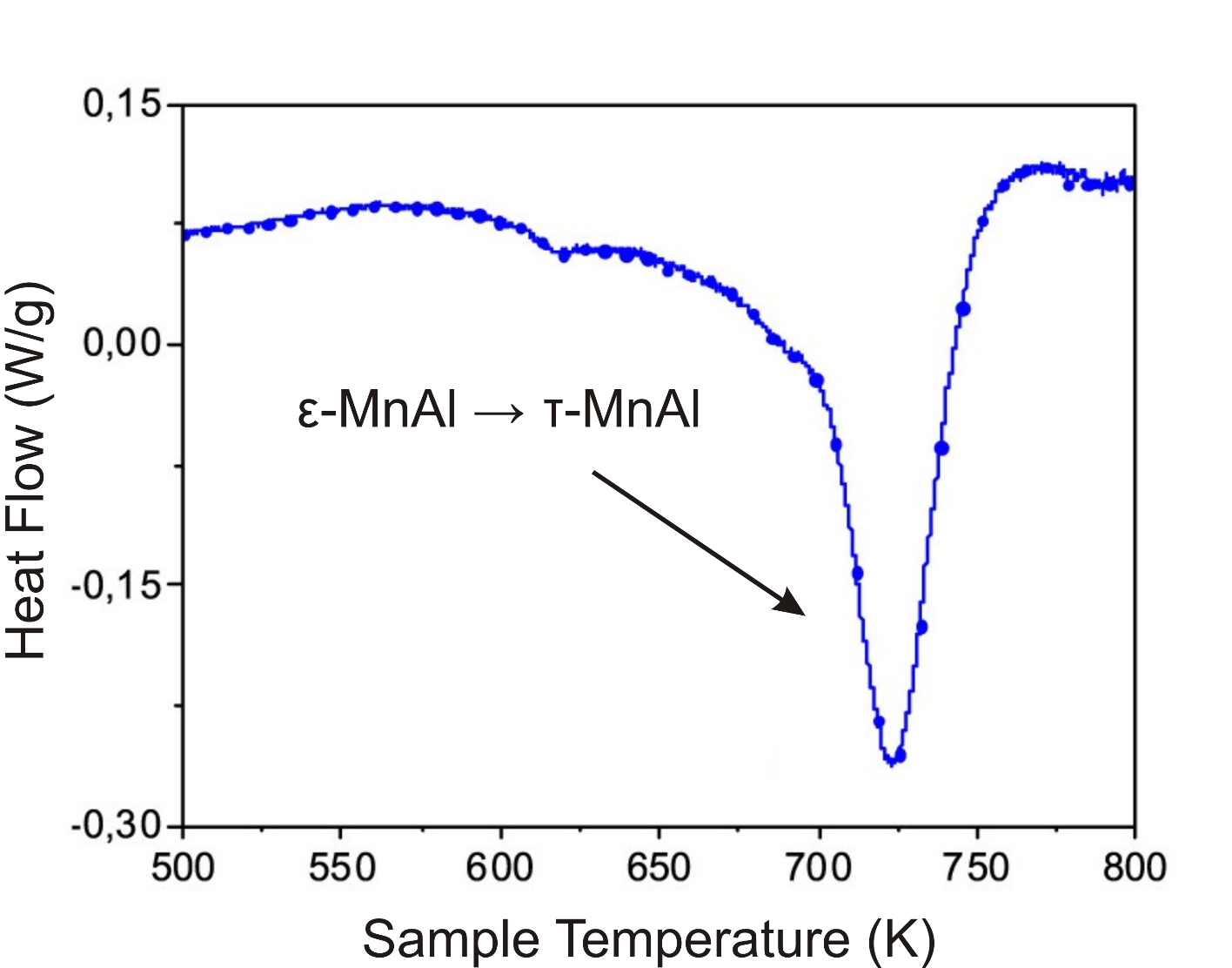 Magneticky tvrdá zliatinaMnAl
Štruktúrna analýza (XRD)
ε-MnAl (as-q) → τ-MnAl
12h@673K: ε-MnAl, v malých 
      množstvách zárodky τ-MnAl.
12h@713K: transformácia na τ-MnAl
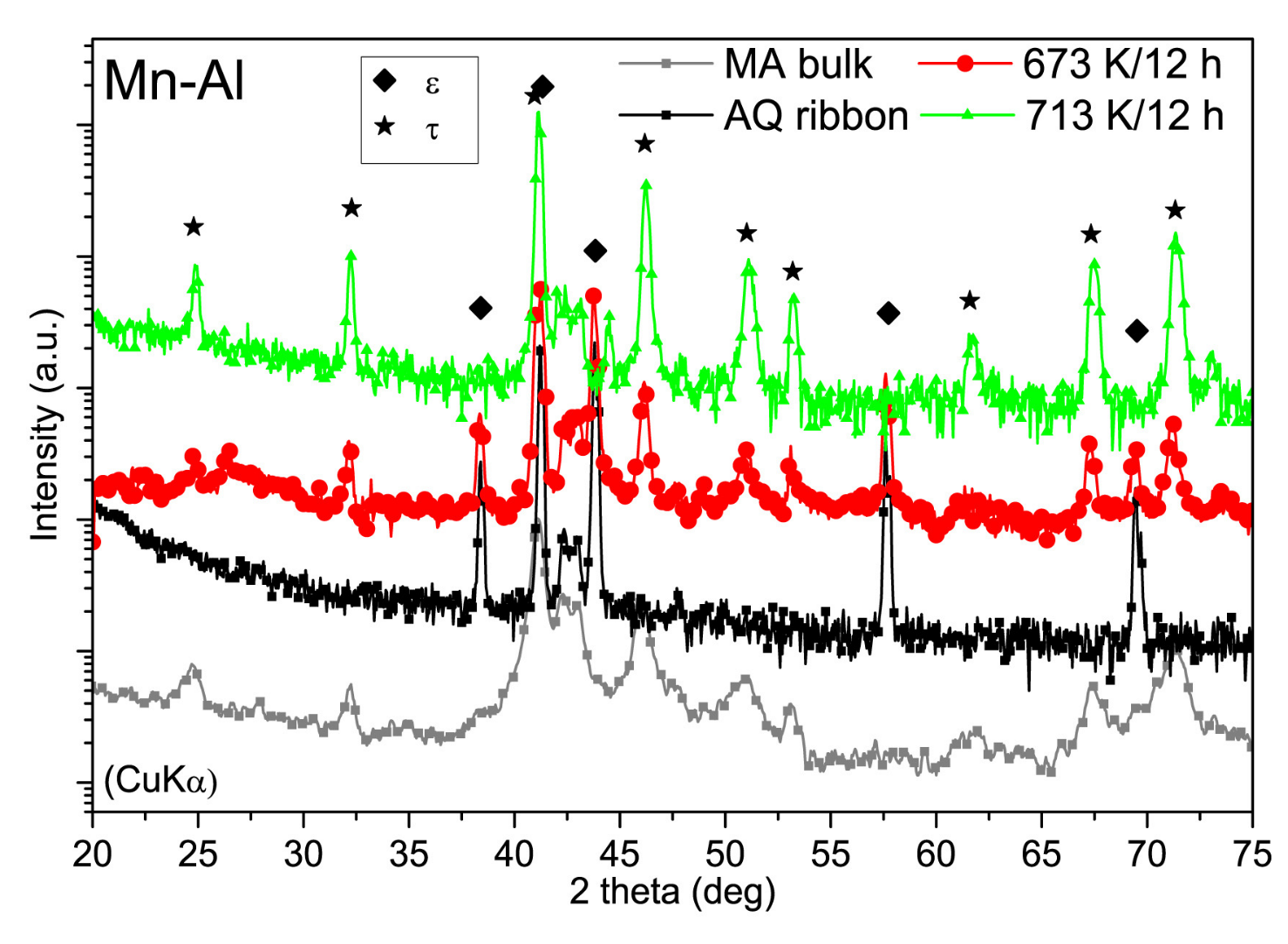 Magneticky tvrdá zliatinaMnBi
Štruktúrna analýza (DSC)
535K: α-MnBi a tavenina bohatá na Bi. 
629K: transformácia α-MnBi na β-MnBi.
12h@598K: 60% koncentrácia α-MnBi.
12h@623K/648K: transformácia α-MnBi
    na β-MnBi.
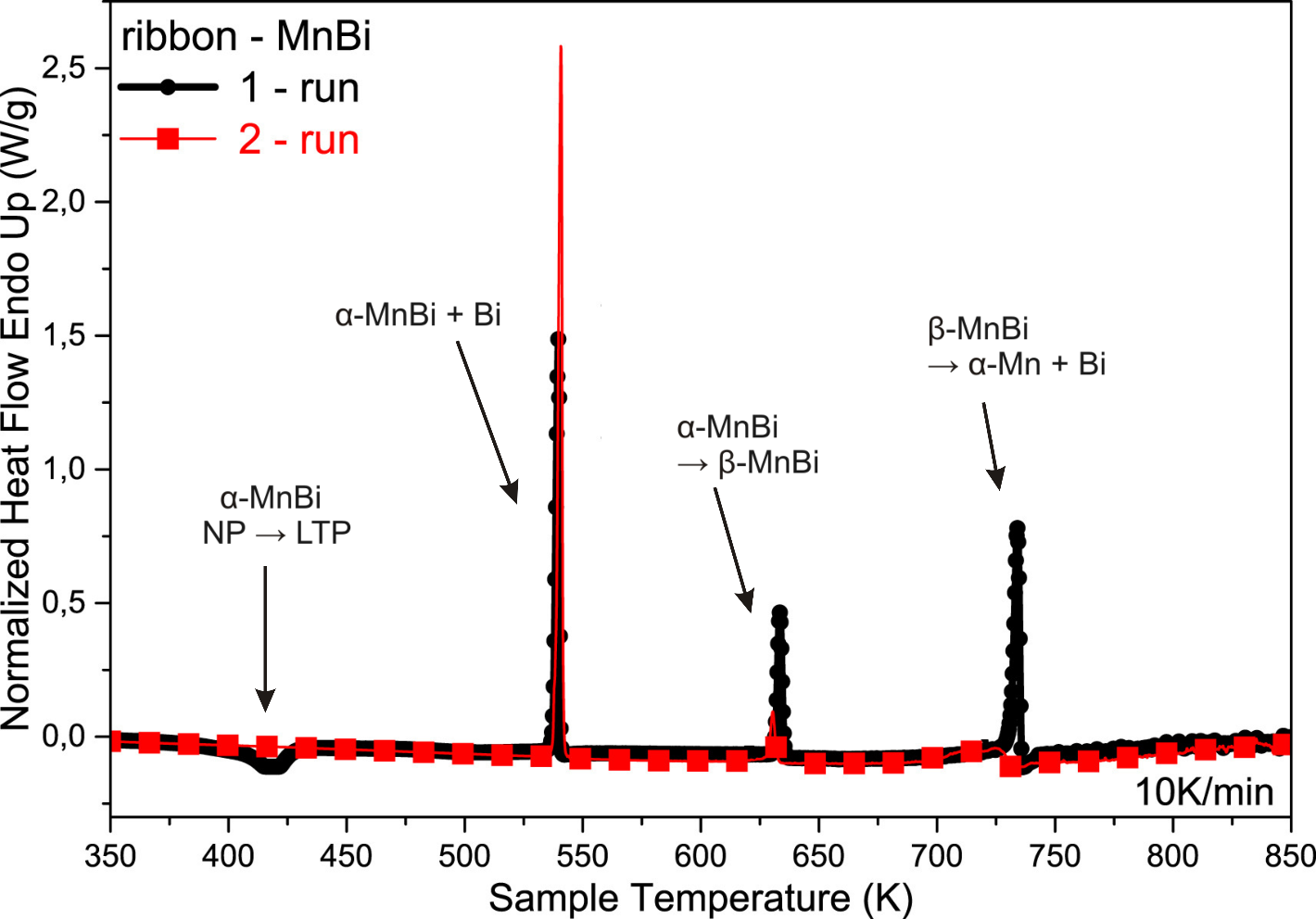 Magneticky tvrdá zliatinaMnBi
Štruktúrna analýza (XRD)
535K: α-MnBi a tavenina bohatá na Bi. 
629K: transformácia α-MnBi na β-MnBi.
12h@598K: 60% koncentrácia α-MnBi.
12h@623K/648K: transformácia α-MnBi
    na β-MnBi.
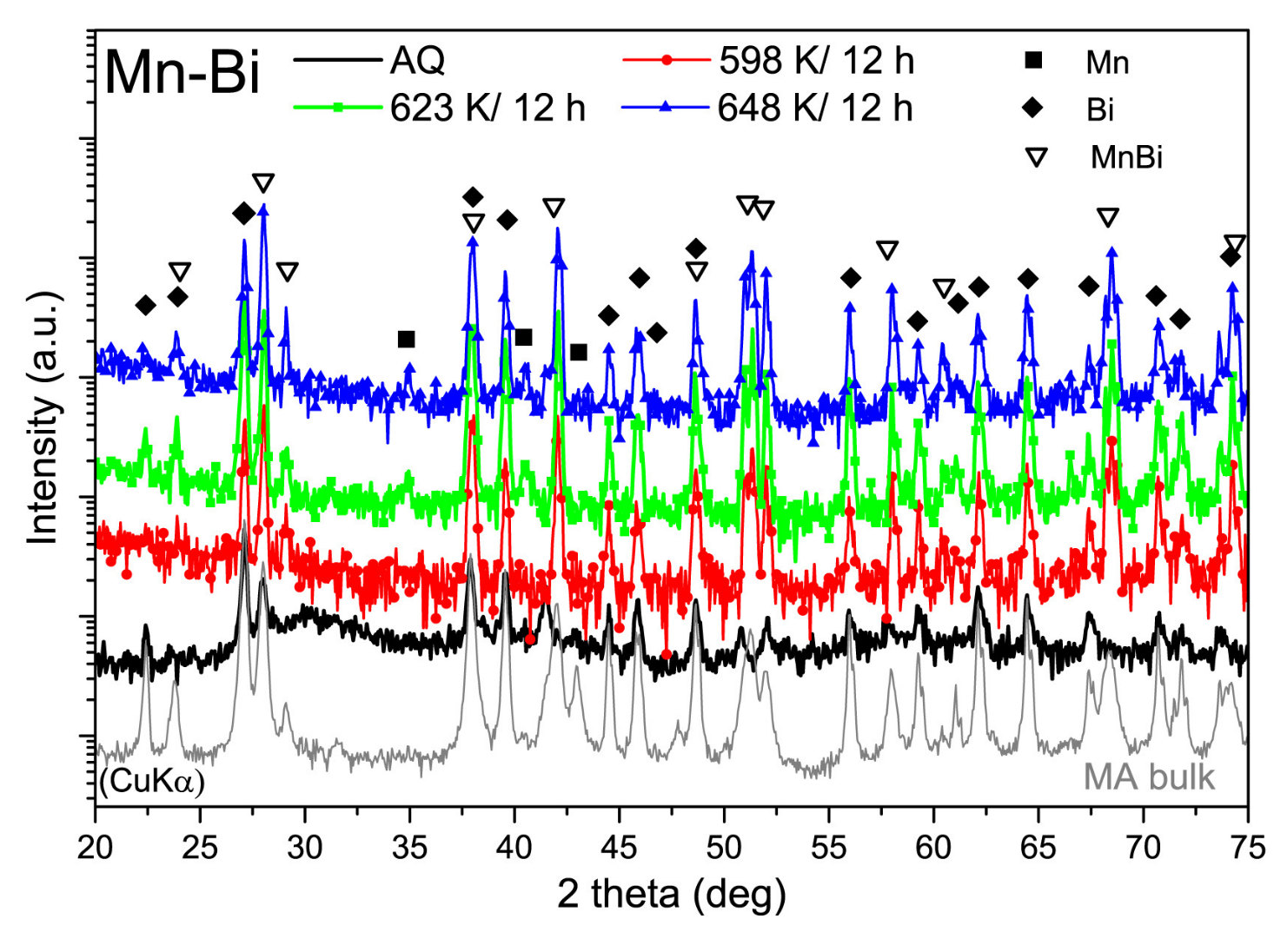 Magneticky tvrdé zliatinyMnBi, MnAl
Hysterézne slučky
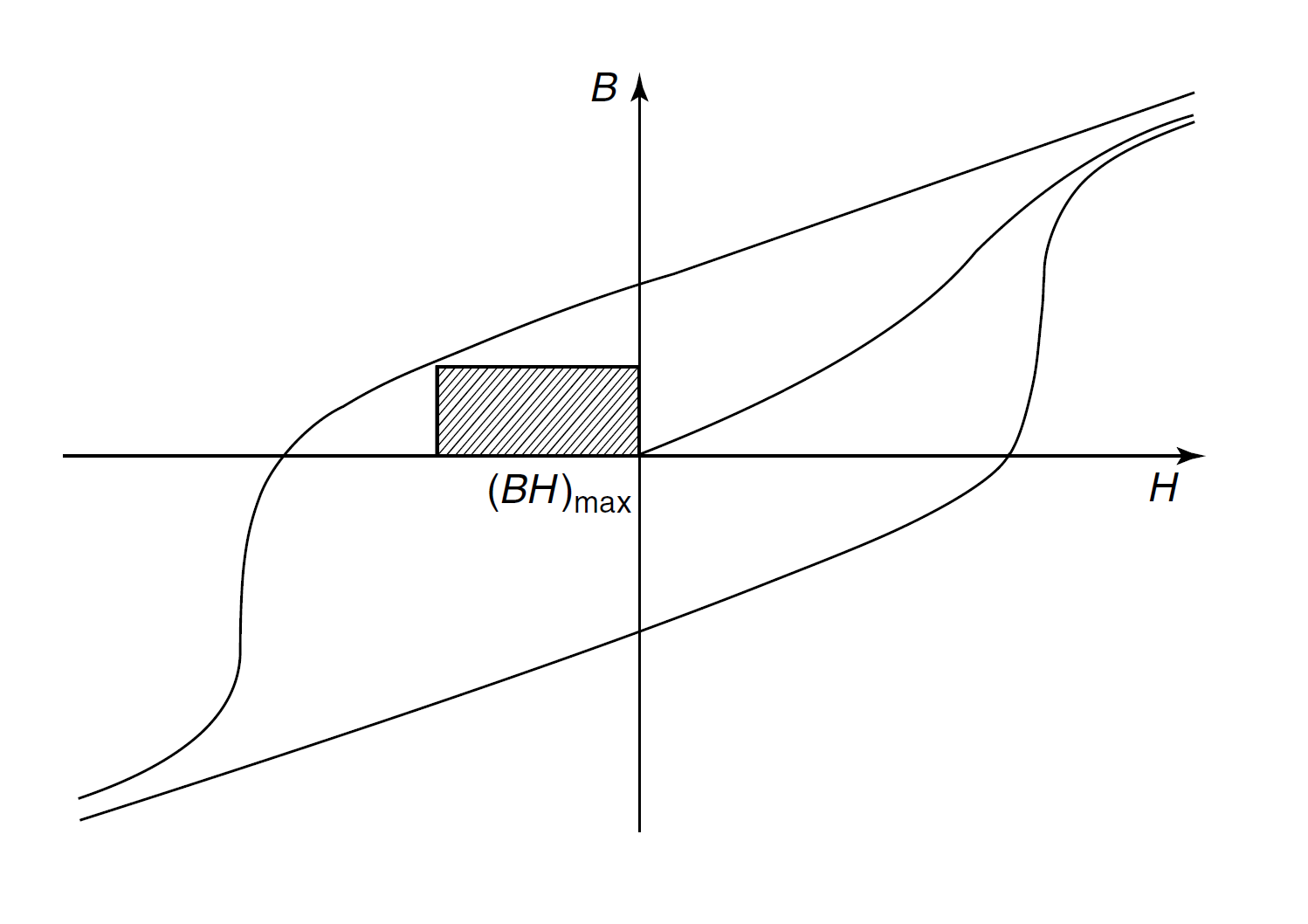 Magneticky tvrdé zliatinyMnBi, MnAl
I. Janotová et al., Journal of Alloys and Compounds 749 (2018) 128-133

Ďalší výskum:
Časová degradácia α-MnBi fázy.

Tepelné spracovanie MnAl vo
    vysokých magnetických poliach.
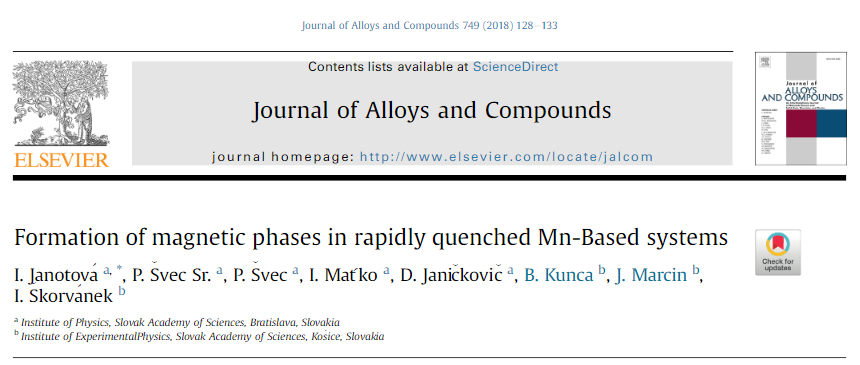 Nanokryštalické magneticky mäkké materiály
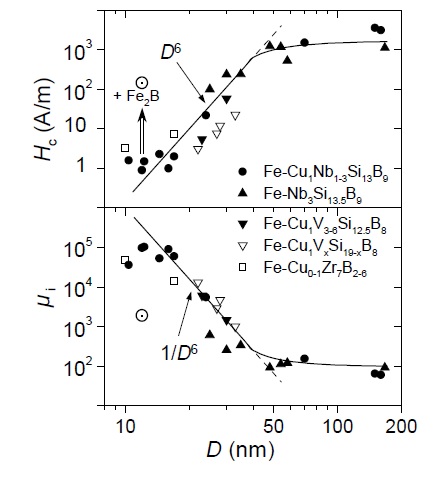 FM[66-91]TM[2-8]M[2-31]NM[0-1] 
FM: feromagnetický kov (Fe, Co, Ni)
TM: prechodný kov (Zr, Hf, Nb, Mo,...)
M: polokov (Si, Al, B,...)
NM: vzácny kov (Au, Cu)

Proces nanokryštalizácie:
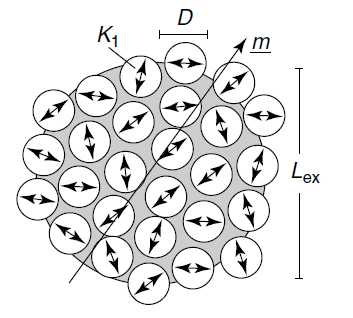 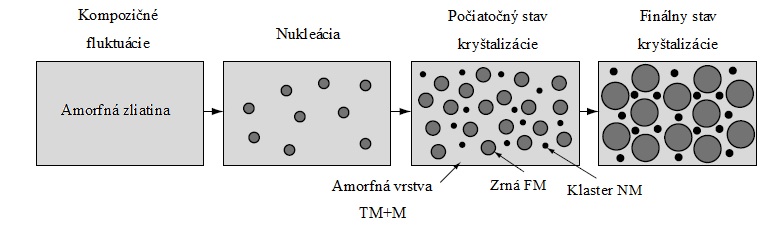 Konvenčné vs. rýchle žíhanie
Požiadavky na proces nanokryštalizácie
maximálna rýchlosť nukleácie (NM: Cu, Au,... )
malá rýchlosť rastu zŕn (TM: Zr, Hf, Nb, Mo,...)
vytvorenie magneticky mäkkých zlúčenín.

Konvenčné žíhanie
Teplota žíhania: Ta ~ Tx1
Čas žíhania: ta ~ 1h
Rýchle žíhanie (α ~ 102 – 103 K/s)
Teplota žíhania: Ta   Tx1 ( Tg)
Čas žíhania: ta ~ 4 - 30s
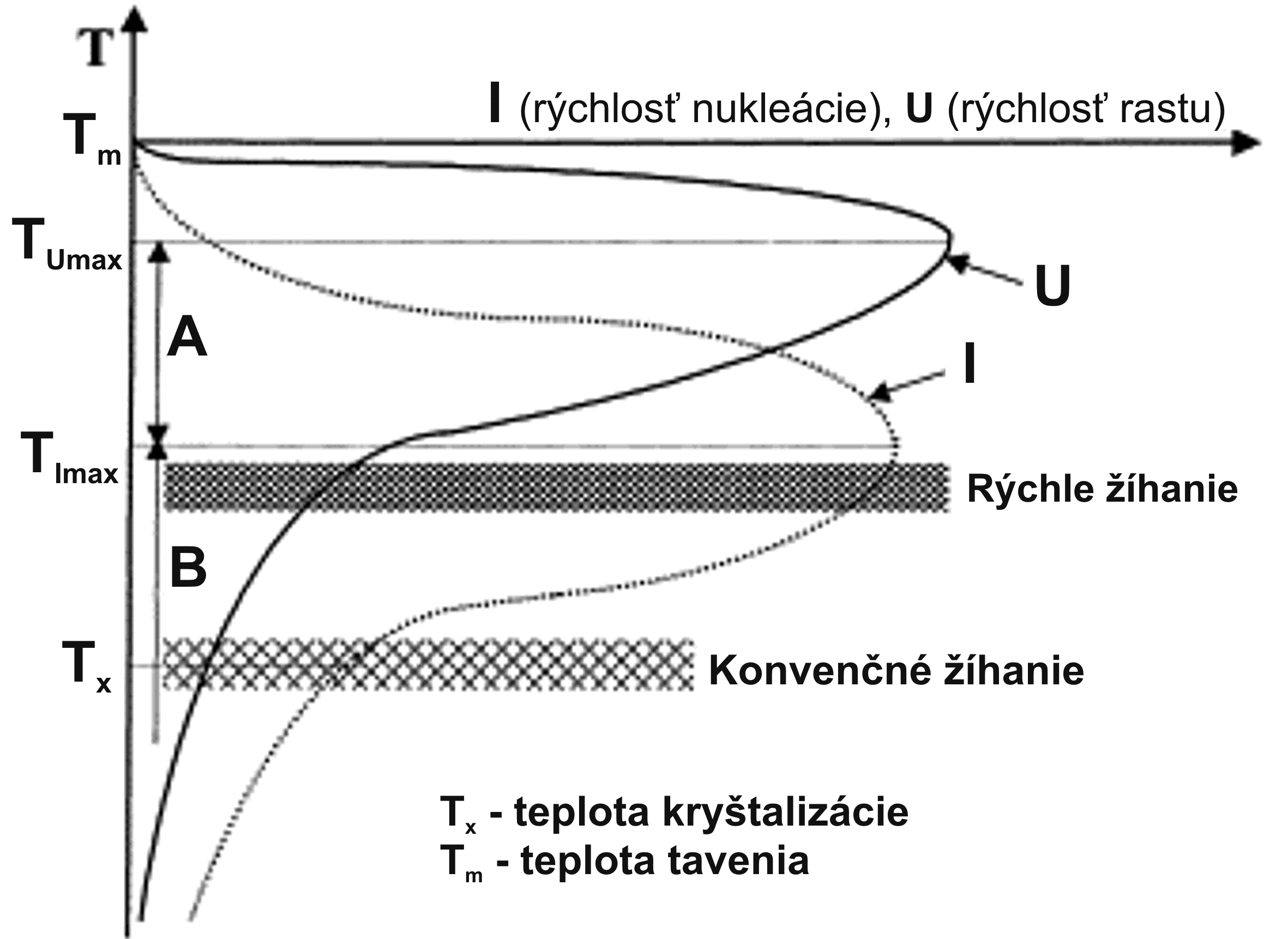 Rýchle žíhanie
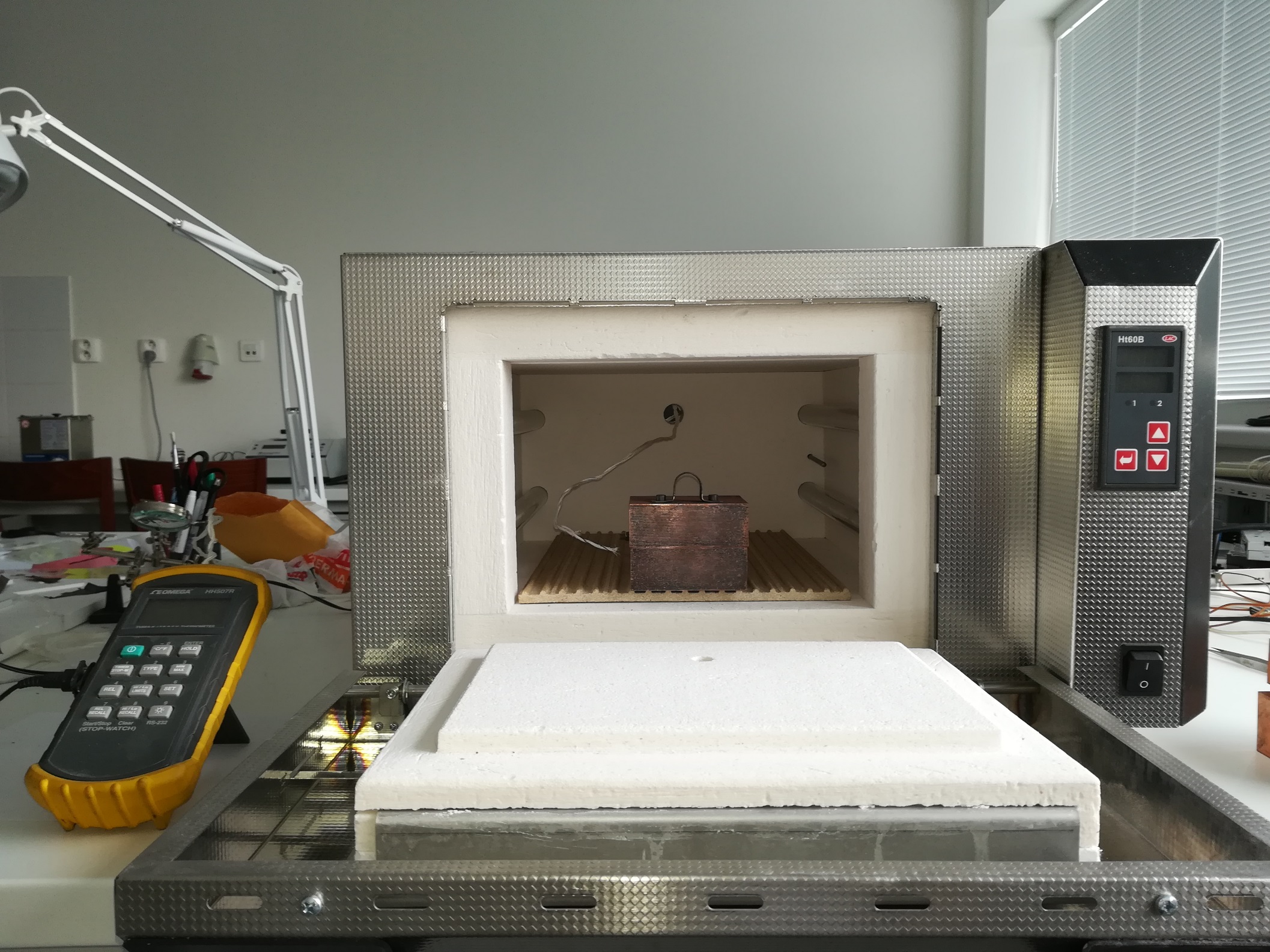 Žíhacia aparatúra
Rýchle žíhanie - Fe80Nb3Cu1Si6B10
FINEMET Fe73.5Cu1Nb3Si13.5B9
↑Fe, ↓Si

Teplotná závislosť magnetizácie
Curieho teplota TC ≈ 541K
Teplota primárnej kryštalizácie Tx1 ≈ 736K
Rýchle žíhanie - Fe80Nb3Cu1Si6B10
XRD
Rýchle žíhanie - Fe80Nb3Cu1Si6B10
Hysterézne slučky
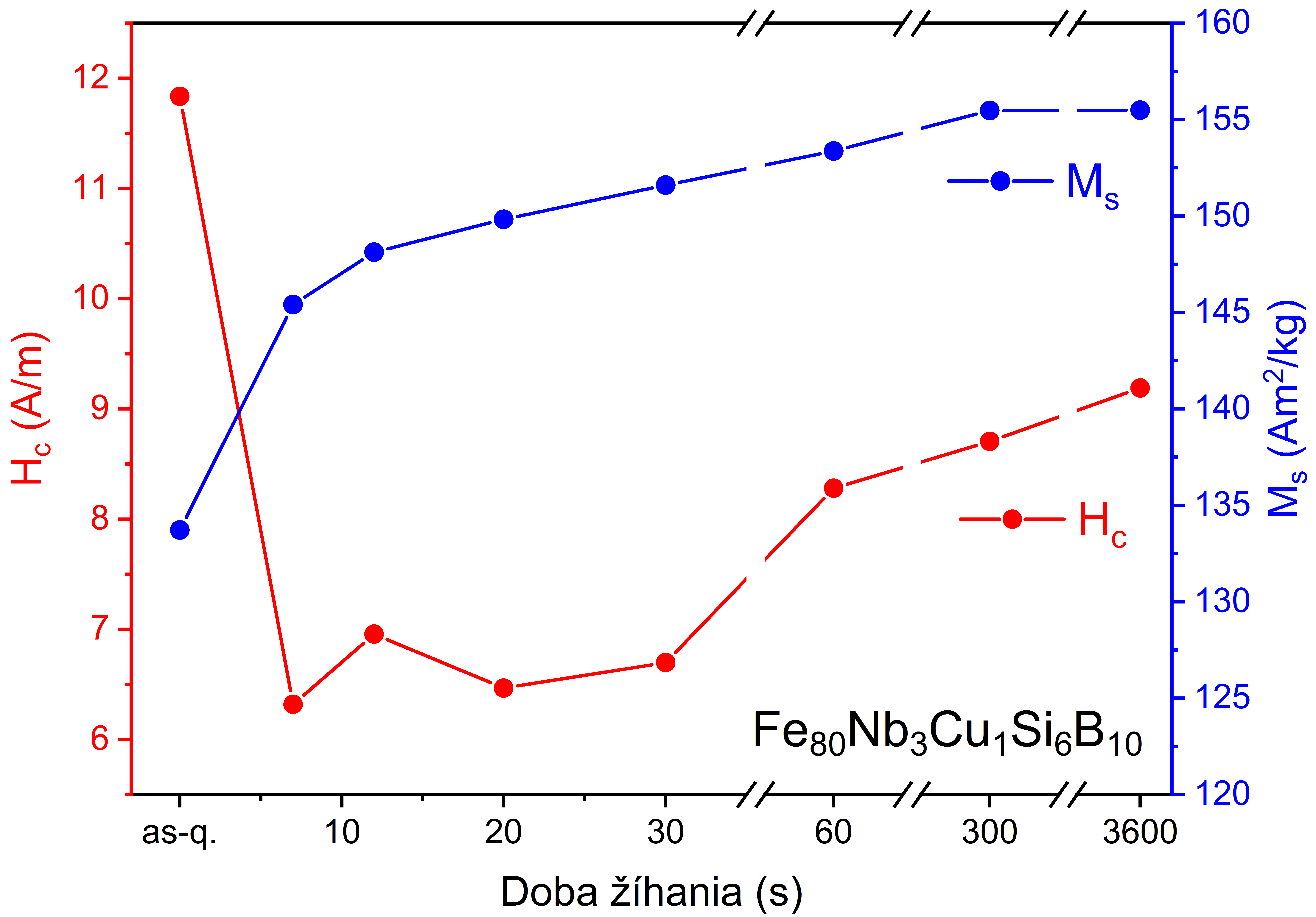 Rýchle žíhanie
Ďalší výskum:
Modifikácia a dokončenie aparatúry.
Tepelné spracovanie rýchlochladených pások
Štruktúrna analýza rýchlo-žíhaných nanokryštalických zliatin, 
    a jej vplyv na magnetické či mechanické vlastnosti.
Magnetické vlastnosti rýchlo-žíhaných nanokryštalických zliatin 
    s cielene modifikovaným chemickým zložením.
Možnosť vytvorenia (nano)kryštalickej štruktúry v zliatinách 
    s nižším obsahom metaloidov.
Sumár ak. roka 2017/2018
Publikácie
I. Janotova, P. Švec Sr., P. Švec, D. Janičkovič, I. Maťko, B. Kunca, J. Marcin, I. Škorvánek, Journal of Alloys and Compounds 749 (2018) 128-133
Absolvované predmety:
Predmet špecializácie (ZS)
Vedecká činnosť 2 (ZS)
Dizertačná skúška (LS, 06.03.2018)
Účasť na konferenciách:
23rd Soft Magnetic Materials Conference (10-13.09.2017, Sevilla (ESP))
The Scientific Conference of Young Researchers (14.05.2018, Herľany (SVK))
Zahraničné pobyty:
Wigner Research Centre for Physics of the H.A.S., Res. Institute for Solid State Physics and Optics (05-08.12.2017, Budapešť (HUN))
Ďakujem za pozornosť!